Mal anders übernachten
Workshops
GF3 Seite 90
Wer ist der Mann? Wo spielt die Szene?
Er ist vielleicht ein Tourist, ein Geschäftsmann oder ein Reporter.
Die Szene spielt in einem Hotel oder am Flughafen.
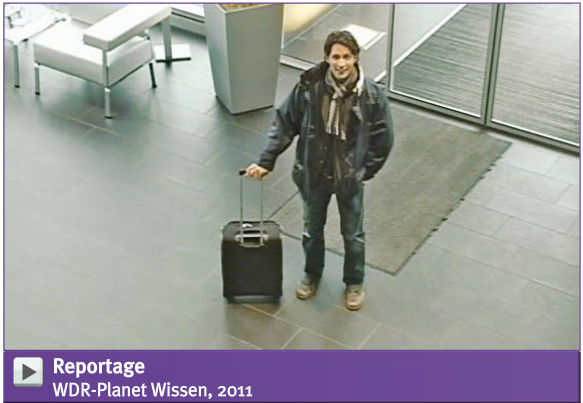 Das Video (bis 1’10)
Was?
Das Future Hotel (Hotel der Zukunft) 2020
Wo?
In Duisburg
Wozu?
Hoteltypische Szenarien durchspielen und testen	
Innovative Ideen für das Hotel der Zukunft entwickeln und testen
Das Zimmer
Indirekt / hunderte kleine LED-Lämpchen (hinter der Deckenverkleidung)
Weiß / kühl
Rund (keine Ecken)
Holz im Badezimmer
Spacig – modern – futuristisch (wie in einem Raumschiff) / kuscheliges Bett / Riesenfernseher / nicht viele Möbel
Per Handy (eingecheckt) / Videokonferenz / Fernbedienung / Wasserfarbe verändert sich / Bett schaukelt
Innovationen
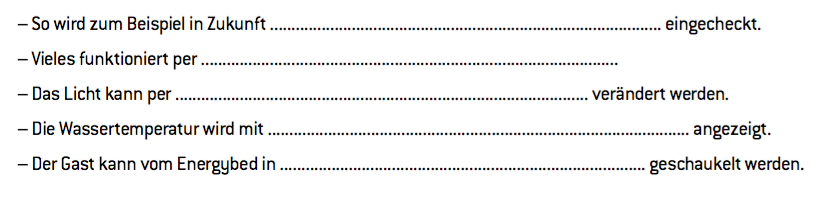 per Handy
Videokonferenz.
per Fernbedienung
Farblicht
den Schlaf
Bewertungsfragebogen
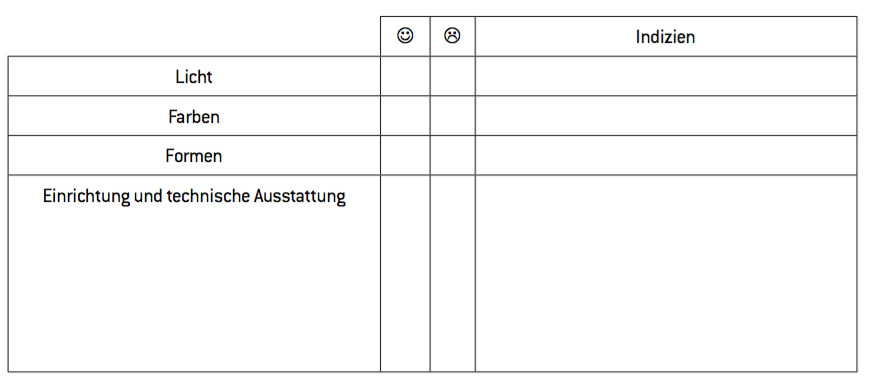 X
gefällt mir gut, das indirekte
X
zu kühl
X
zu kühl
Wow! (er ist beeindruckt)

Riesenfernseher = herrlich

Bett = super, kuschelig, warm

Wassertemperaturzeiger = sensationell
X
Was könnten wir noch erfinden?
…